PHONG GD & ĐT QUẬN LONG BIÊN
TRƯỜNG MẦM NON CỰ KHỐI


GIÁO ÁN
PHÁT TRIỂN NHẬN THỨC
Hoạt động làm quen với toán

Đề tài: Đếm đến 3,nhận biết nhóm đối tượng có số 
lượng là 3,nhận biết chữ số 3.
Lứa tuổi: Mẫu giáo nhỡ 4-5 tuổi
Giáo viên: Nguyễn Thị Tuyết Nhung
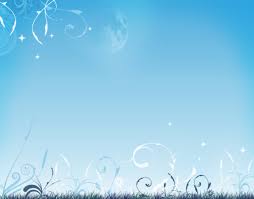 Mục đích – Yêu cầu

1. Kiến thức :
- Trẻ biết đếm đến 3, nhận biết các nhóm đối tượng có số lượng là 3, nhận biết chữ số 3.   
2. Kỹ năng :
-Trẻ có kỹ năng đếm, so sánh và tạo được nhóm có số lượng là 3.
-Trẻ chơi trò chơi đúng yêu cầu của cô
-Rèn khả năng quan sát, tư duy, ghi nhớ có chủ định
3. Thái độ :
- Trẻ hứng thú tham gia hoạt động.
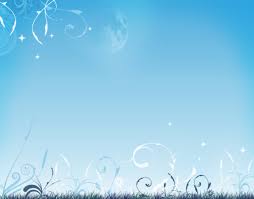 Chuẩn bị
1. Đồ dùng của cô 
-Giáo án PP về nội dung bài học
-Sa bàn vườn cây nhà bé có luống rau, cây ăn quả,cây chuối có số lượng 1-2 ,thẻ số 1-2
2. Đồ dùng của trẻ 
-Mỗi trẻ 1 bảng con,1 rổ nhỏ đựng 3 bông hoa,3 con bướm.Thẻ số  3-  2- 1
-Một số đồ dùng đồ chơi để xung quang lớp có số lượng là 3.
-3 cây xanh, 3 bụi hoa, 2 bảng to gắn quả và cây hoa,thẻ chữ số 1-2-3-4-5 để trẻ chơi trò chơi
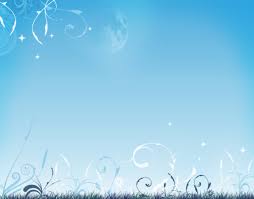 HOẠT ĐỘNG 1: 

Chơi trò chơi “ Tập tầm vông”
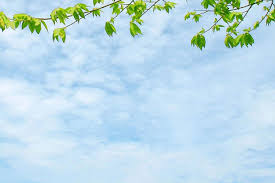 HOẠT ĐỘNG 2:
 
Phương pháp hình thức tổ chức
Ôn số lượng trong phạm vi 1-2
Tìm nhóm có số lượng là 2
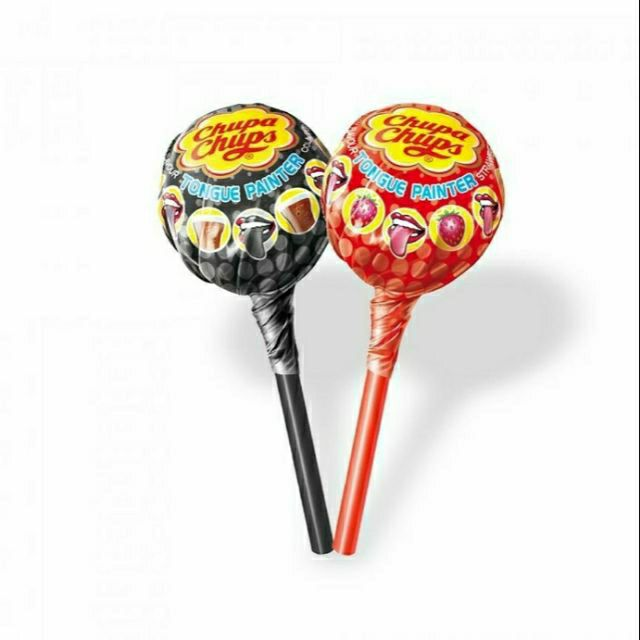 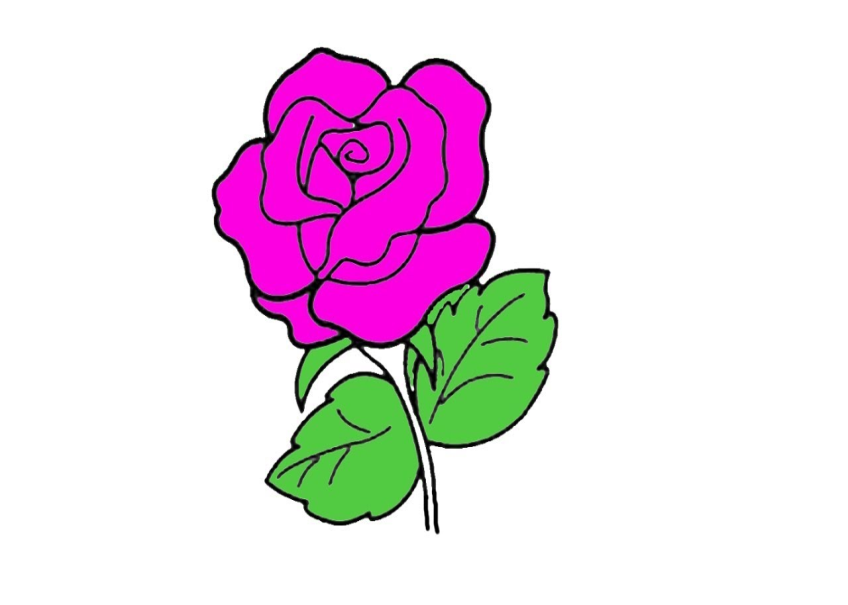 1
2
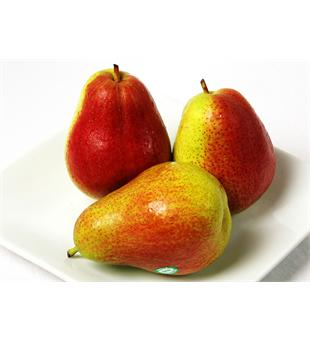 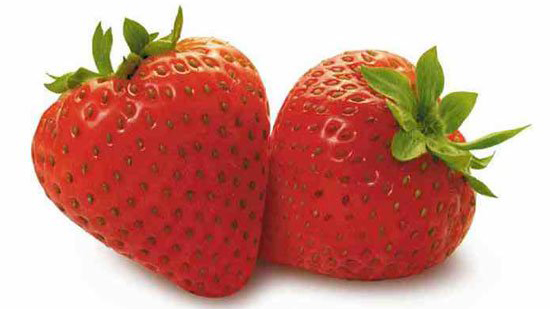 3
2
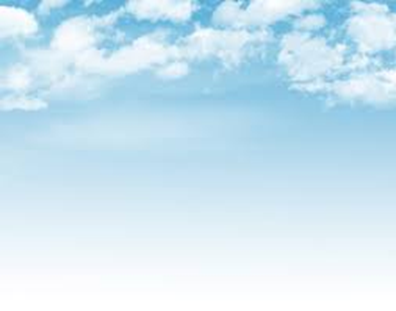 HOẠT ĐỘNG 3: 

Dạy trẻ đếm đến 3,nhận biết nhóm đối tượng có 
Số lượng là 3,nhận biết chữ số 3
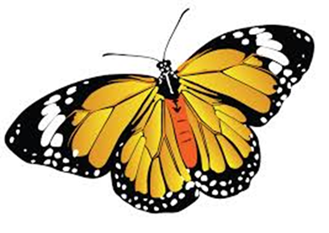 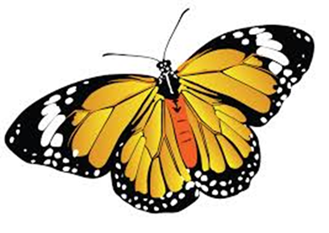 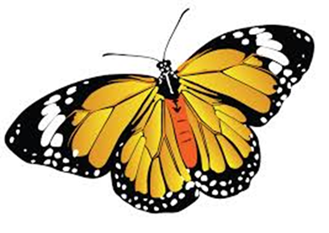 3
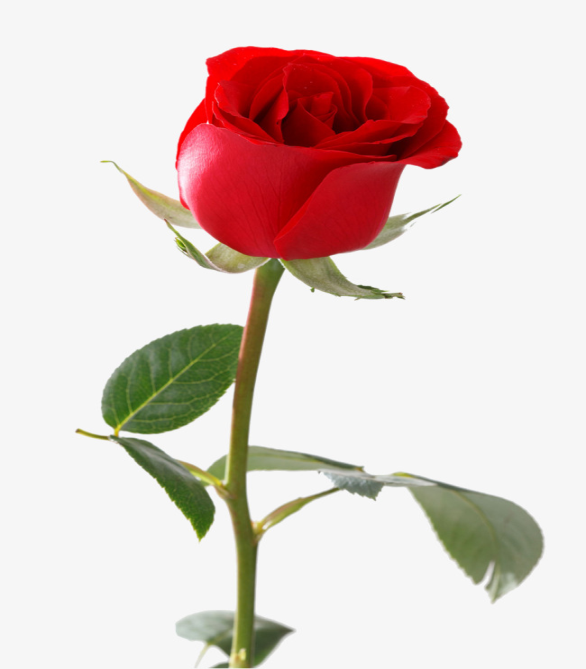 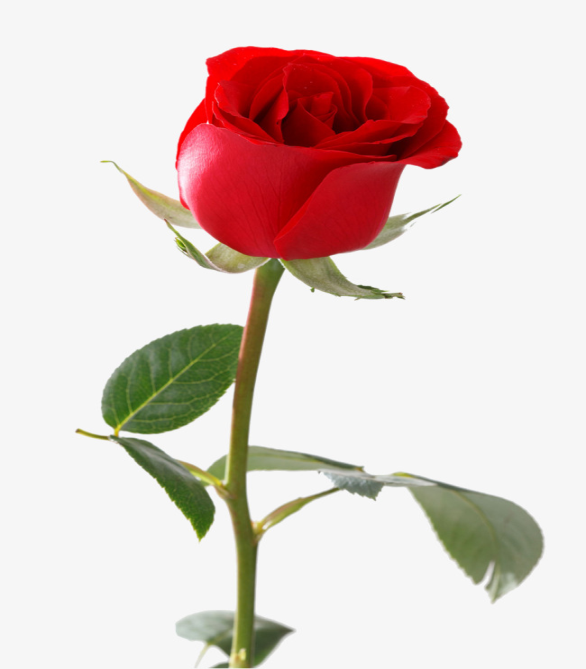 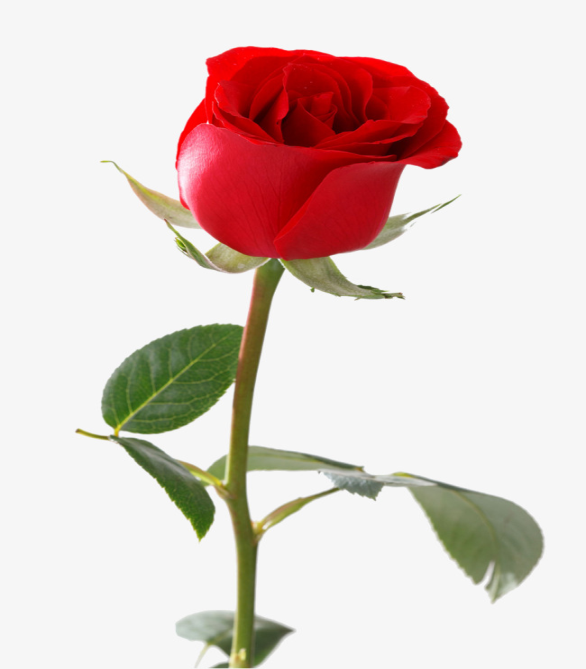 3
HOẠT ĐỘNG 4:
 
Ôn luyện củng cố
Trò chơi 1: mắt ai tinh
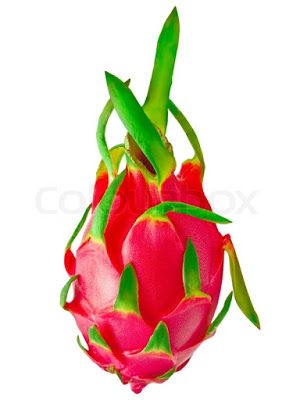 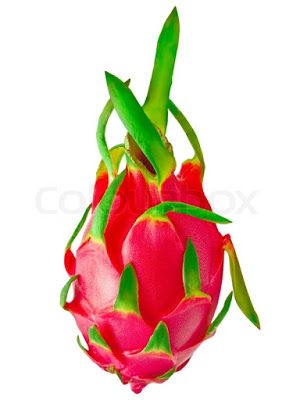 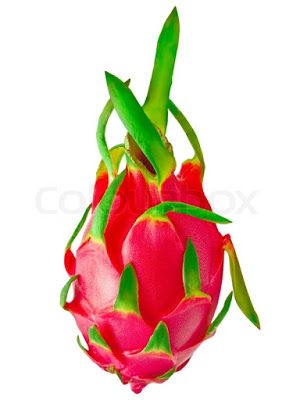 1
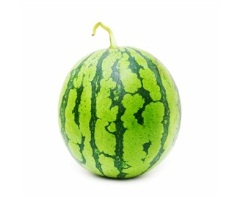 3
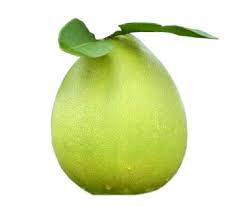 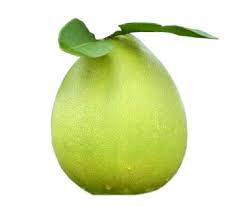 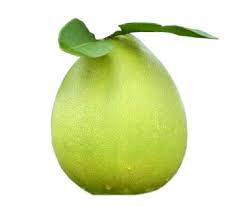 3
1
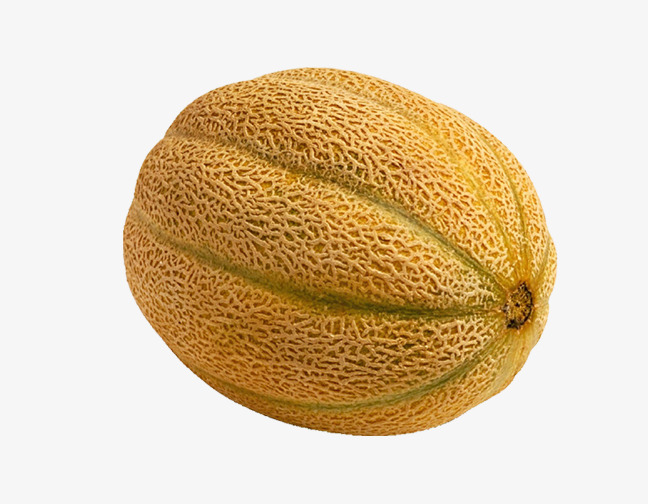 2
3
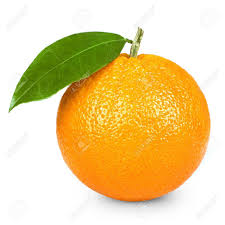 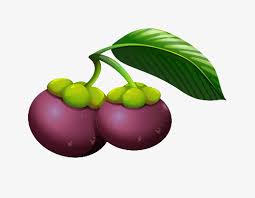 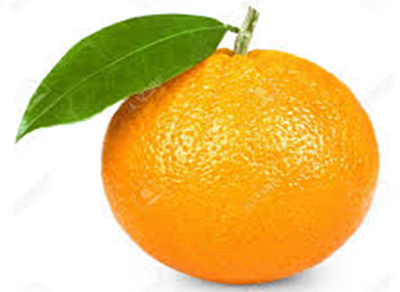 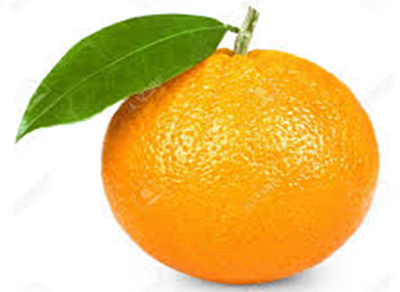 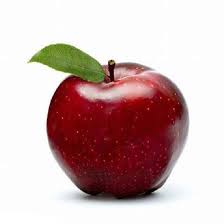 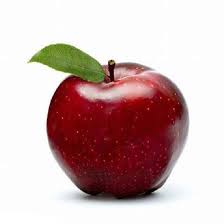 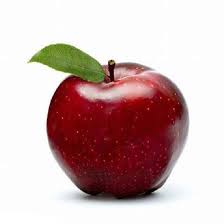 3
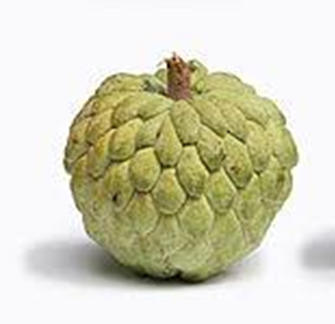 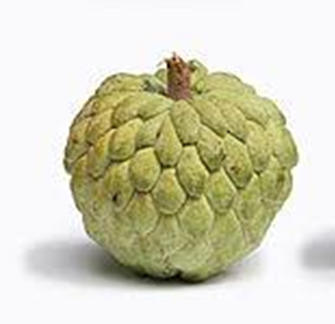 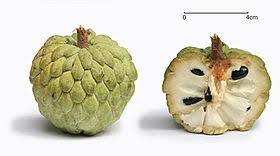 3
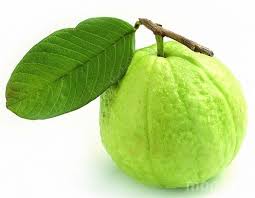 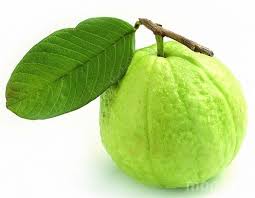 2
3
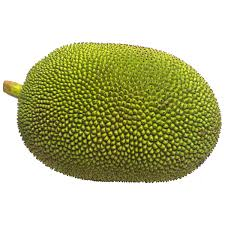 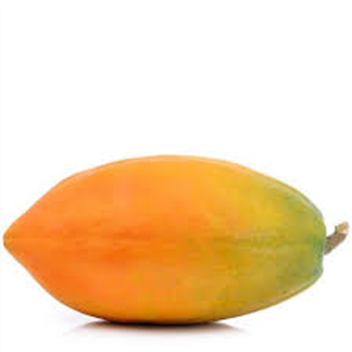 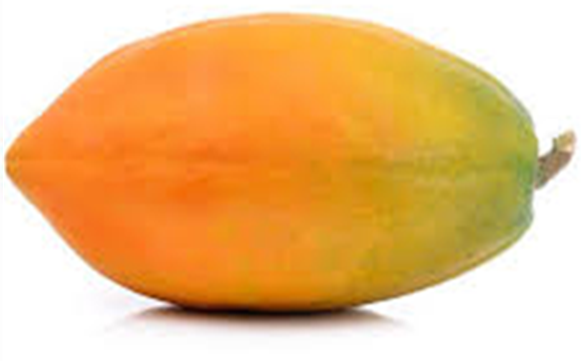 1
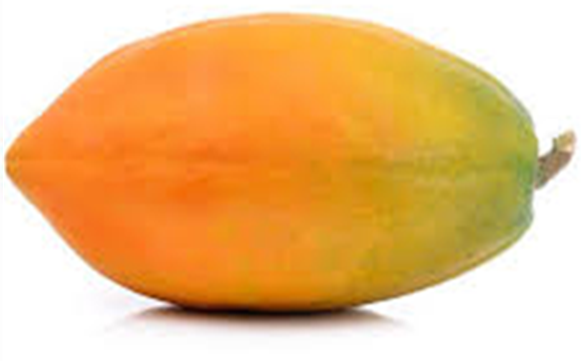 Trò chơi 2
“Thi xem đội nào nhanh”
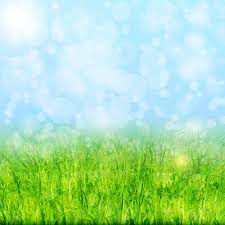 Kết thúc giờ học